Unit 3
This is my father
WWW.PPT818.COM
review
这是我爸爸。
这是我妈妈。
This is my father.
This is my mother.
Let’s learn
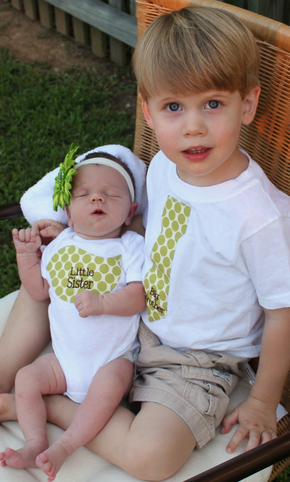 brother
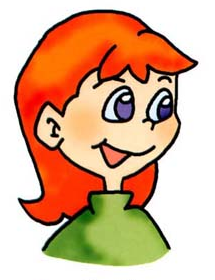 sister
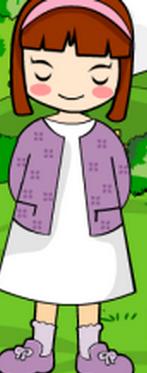 my sister’s photo
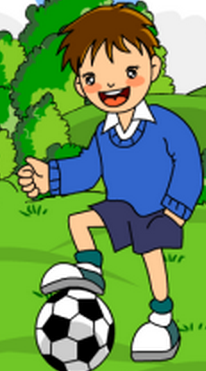 my brother’s photo
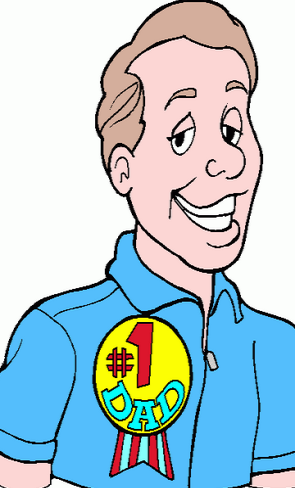 my father’s photo
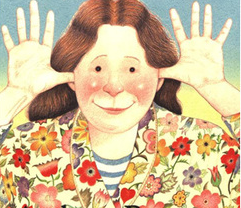 my mother’s photo
表示所属关系要在相应的名词后加’s
Let’s do
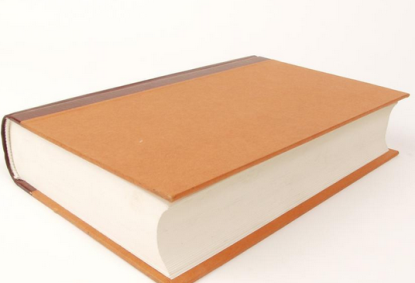 这是我哥哥的书。
______________.
This is my brother’s book.
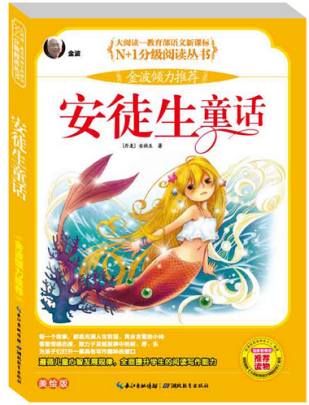 这是我妹妹的故事书。
______________.
This is my sister’s book.
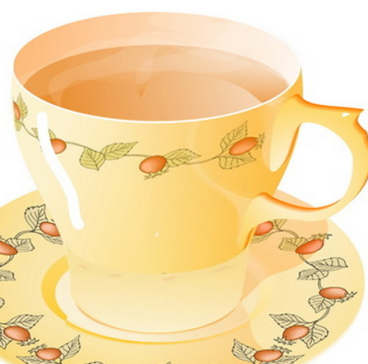 这是我的茶杯。
______________.
This is my cup.
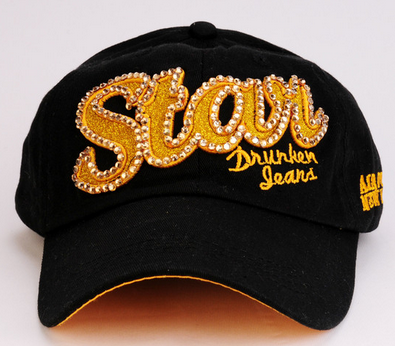 这是我弟弟的帽子。
______________.
This is my brother’s hat.
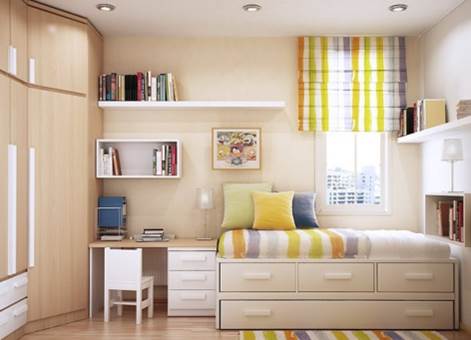 这是我姐姐的房间。
______________.
This is my sister’s room.
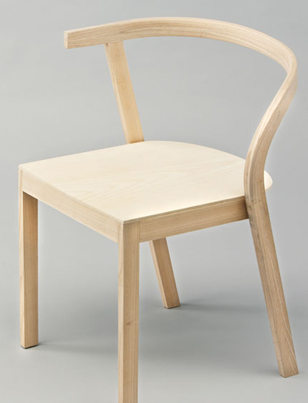 这是我爸爸的椅子。
______________.
This is my dad’s chair.
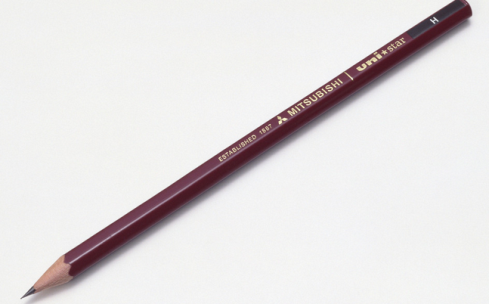 这是我妈妈的铅笔。
______________.
This is my mum’s pencil.
Homework:

1.熟读本课句型;
2.抄写本课重点单词3遍。
Thank you